Recent Legal and Regulatory Developments Impacting Offshore Drilling Operations
Michael D. Farber
R. Scott Nuzum
October 20, 2016
Outer Continental Shelf Lands Act (OCSLA)
The Outer Continental Shelf (OCS) is a vital national resource reserve held by the Federal Government for the public, which should be made available for expeditious and orderly development, subject to environmental safeguards, in a manner which is consistent with the maintenance of competition and other national needs.

Operations in the OCS should be conducted in a safe manner by well-trained personnel using technology, precautions, and techniques sufficient to prevent or minimize the likelihood of blowouts, loss of well control, fires, spillages, physical obstruction to other users of the waters or subsoil and seabed, or other occurrences which may cause damage to the environment or to property, or endanger life or health.
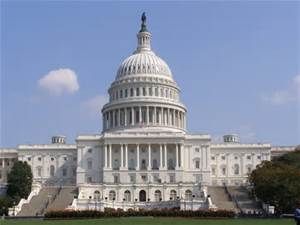 BOEM and BSEE
The Bureau of Ocean Energy Management (BOEM) conducts offshore oil and gas planning, leasing, geological resource assessment, environmental reviews and studies, G&G permitting, exploration and development plan review, and fiscal/economic reviews. BOEM is also entrusted with ensuring that adequate financial assurance is available for decommissioning.

The Bureau of Safety and Environmental Enforcement (BSEE) oversees safety regulation and enforcement, environmental enforcement, oil spill response preparedness, and decommissioning for offshore exploration and development.
BSEE and its Mission
To ensure safe and environmentally responsible operations offshore, BSEE employs what it calls a “hybrid” regulatory system – a combination of performance-based and prescriptive rules
Many rules are based upon detailed, technical industry standards
BSEE also imposes rules in the form of requirements for permits and plans
BSEE investigates offshore incidents and misconduct allegations and pursues enforcement actions in a number of cases
BSEE’s Well Control Rule
In April 2016, BSEE released its final Well Control Rule, which updated a number of requirements related to blowout preventers, well design, failure reporting, and third-party certification requirements 
BSEE stated that the Well Control Rule was the culmination of six years of work following the Macondo incident
A number of provisions became effective in July 2016, some provisions have longer implementation time frames
Well Control Rule: Reporting
Well Control Rule contains new reporting requirements, covering “failures”
“Failure” defined as “any condition that prevents the equipment from meeting the functional specifications”
There is also a requirement to conduct an investigation and failure analysis within 120 days of the failure to determine the cause
BSEE notification required for design changes
Well Control Rule: Reducing Risks
The Well Control Rule contains a provision applicable to all offshore operations that require companies to “reduce risks to the lowest level practicable when conducting design, fabrication, installation, operation, inspection, repair, and maintenance activities”
Rule language is consistent with BSEE’s post-Macondo focus on reducing the risks associated with offshore operations
New requirement may create legal risk, particularly when action is not taken to address documented operational risks
Connector Bolts
BSEE continues to move aggressively to engage with industry on the failure of subsea connector bolts
Recent workshop highlighted problems and explored possible solutions
DOI and BSEE officials expressed concerns and views on risks if failures are not addressed
New Well Control Rule provisions ensure that these types of failures will be required to be disclosed in the in the future
Liner Seal Systems and Cement
Recent letter from Director Salerno containing warnings about potential safety issues 
Follows a December 2014 technical report that had initially flagged problems with seal assembly systems 
Raised the question of whether use of certain systems can “mask the underlying quality of the cement job”
Potential legal risks if there is a loss of well control related to seal assembly and/or cement failures
BSEE’s Approach to Incident Investigations
Fatalities, losses of well control, and other serious incidents will likely trigger a “panel investigation”
Panel investigations are led by experienced investigators and typically focus on full range of potential causes
Expect document hold notices, requests for documents and information, employee interviews, and, in some case, forensic testing of equipment
Legal Developments: Contractor Liability
Prior to Macondo, the federal government’s OCSLA enforcement regime was focused strictly on oil and gas lessees and “designated operators”
Pursuant to OCSLA and BSEE regulations, the lessee is required to meet a requirement or perform an action in a safe and workmanlike manner
Following Macondo, BSEE’s focus turned to independent contractors
BSEE began issuing incidents of noncompliance (INCS) to and assessing penalties on those entities
Civil Liability under OCSLA
In past five years, BSEE has pursued a number of civil enforcement actions against independent contractors
BSEE’s civil enforcement authority has been upheld by the Interior Board of Land Appeals (IBLA) which has found that OCSLA and BSEE regulations impute joint and several liability on the lessee, operator, and the person actually performing the activity to which the requirement applies
This issue is currently before the U.S. District Court for the Western District of Louisiana
Criminal Liability under OCSLA
More recently, a BSEE referral led to the filing of criminal charges against two contractors
In April 2016, the U.S. District Court for the Eastern District of Louisiana dismissed these charges, finding:
BSEE’s regulatory definition “you” does not contemplate contractors
Regulatory history did not justify application of joint and several liability to contractors
Ultimate disposition unclear: U.S. has appealed to 5th Circuit
Additionally, OCSLA section 24(c) would appear to apply to contractors
Moreover, BSEE could revise its regulations to make clear that contractors are covered
For more information:
Michael D. Farber
202-298-1803
mfarber@vnf.com
R. Scott Nuzum
202-298-1951
rsn@vnf.com